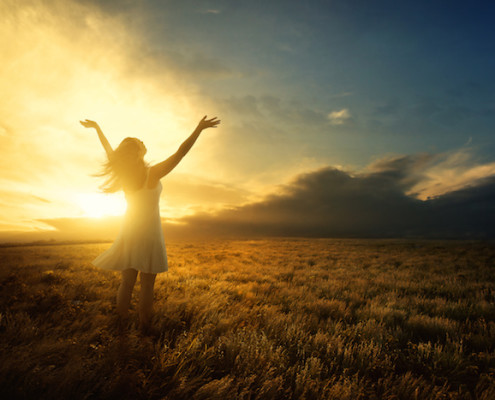 Alleluia, Alleluia!Give Thanks
Alleluia, AlleluiaGive thanks to the risen LordAlleluia, alleluia, 
Give praise to His name.
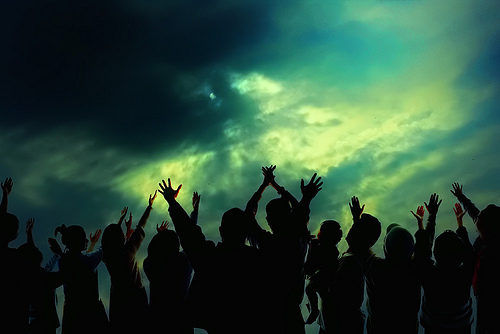 Jesus is Lord of all the earthHe is the King of creation.

Alleluia, AlleluiaGive thanks to the risen LordAlleluia, alleluia, 
Give praise to His name.
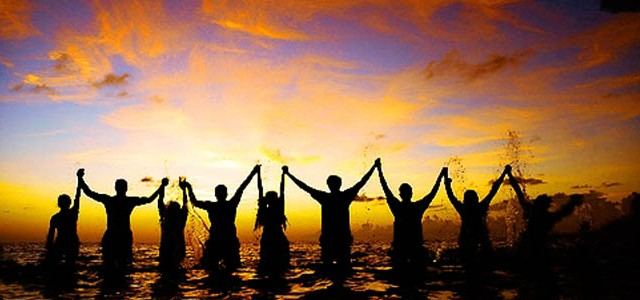 Spread the good news o'er all the earthJesus has died and has risen.
Alleluia, AlleluiaGive thanks to the risen Lord

Alleluia, alleluia, 
Give praise to His name.
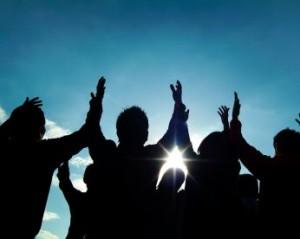 Come, let us praise the living God; Joyfully sing to our Saviour.

Alleluia, AlleluiaGive thanks to the risen LordAlleluia, alleluia, 
Give praise to 
His name.